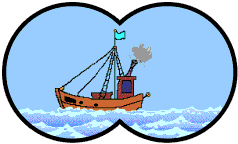 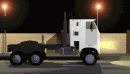 Транспортный комплекс России
9 класс
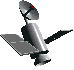 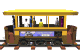 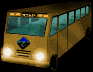 Цель урока: изучить особенности автомобильного, морского, авиационного, железнодорожного видов транспорта.
Задачи :
Повторить термины  «транспортная система», «транспортный узел», «грузооборот», «пассажирооборот»;
Изучить особенности данных видов транспорта;
Выявить проблемы и перспективы развития транспорта в России;
Рассмотреть особенности транспорта г. Шумерли.
Транспортная система -
совокупность всех видов транспорта, объединенных между собой транспортными узлами.
Транспортный узел
Пункты , в которых сходятся несколько видов транспорта и осуществляется обмен грузов между ними
Грузооборот –
произведение количества перевезенного груза (т) на дальность его перевозки (км)
Структура перевозок и грузооборота различных видов транспорта в 2004 г., %
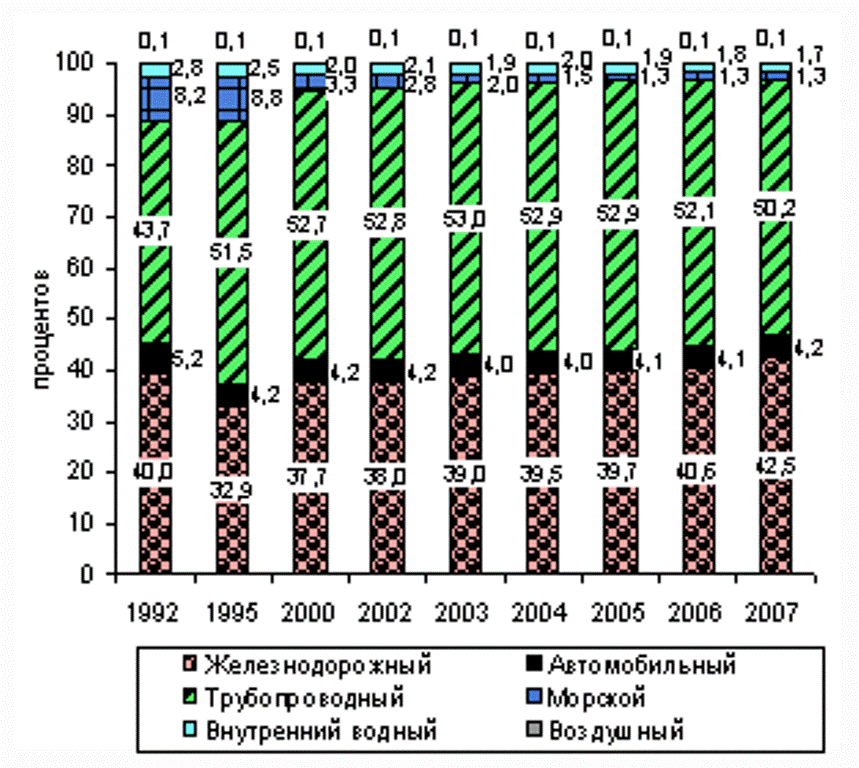 Грузооборот транспорта России
По данным сайта Госкомстата России: http://www.gks.ru/wps/portal
Пассажирооборот –
произведение количества перевезенных пассажиров (чел.) на дальность его перевозки (км)
Структура перевозок пассажиров и пассажирооборота основными видами транспорта, 
2004 г., %
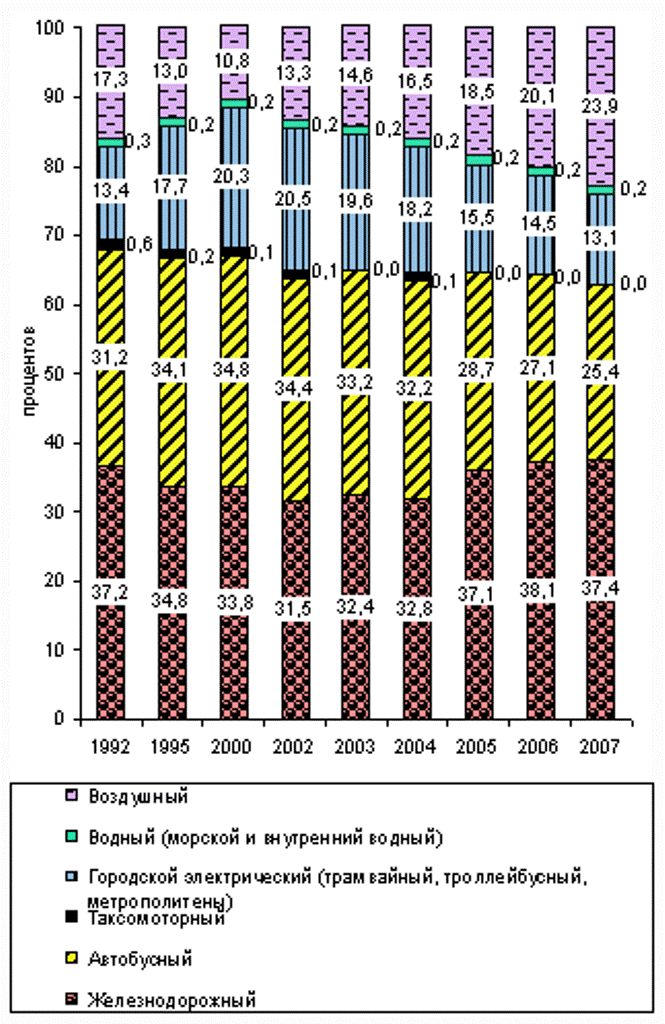 Пассажирооборот основных видов транспорта России
По данным сайта Госкомстата России: http://www.gks.ru/wps/portal
Показатели транспорта
Количество перевезенных грузов и             пассажиров;
Грузооборот и пассажирооборот;
Себестоимость перевозок;
Скорость перевозок;
Грузоподъемность транспортного средства;
Влияние природных условий на его работу;
Проблемы транспорта
Тест:
Первое место по грузообороту занимает … транспорт?                                  А) железнодорожный; Б) трубопроводный; В) автомобильный.
Самый дорогой вид транспорта?                                                                         А) автомобильный; Б) авиационный; В) морской.
Наиболее густая транспортная сеть сформирована в России …                    А) на западе; Б) на севере; В) на востоке.
Главное преимущество автомобильного транспорта?                                   А) это сезонный вид транспорта; Б) он берет много груза;                           В) он мобильный.
Погодные условия особенно сильно влияют на работу транспорта…                             А) авиационного; Б) автомобильного; В) трубопроводного транспорта.
Самый крупный порт на Балтийском море …                                                   А) Калининград; Б) Выборг; В) Санкт-Петербург; Г) Мурманск. 
Самые дешевые перевозки ..                                                                                А) железнодорожные; Б) автомобильные; В) морские.
Ответы: 1-Б;                2-Б;                 3-А;                4-В;                 5-А;                6-В;                7-В;
Домашнее задание: Параграф 32,33. Самостоятельно изучить трубопроводный и речной виды транспорта. Подготовиться к практической работе: «Характеристика одной из транспортных магистралей».